Pour ce thème, nous allons aborder le travail en dyade et le rôle de tous. 
Avant de penser à travailler en équipe, connaissez-vous bien votre rôle, vos responsabilités et vos activités permises? 
Je vous invite à consulter les liens présentés dans les prochaines diapositives afin d’approfondir vos connaissances.
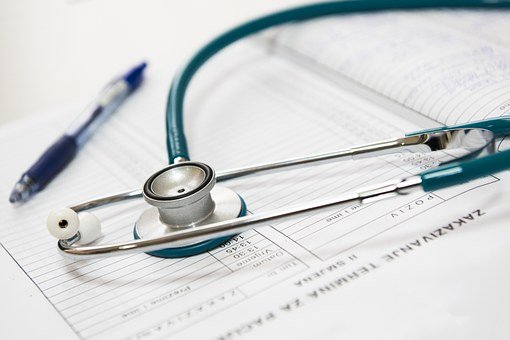 Thème 2 : Travail en dyade et rôle de tous
Consultez les liens ci-dessous afin d’approfondir vos connaissances.
Activités permises de la CEPI : 
https://www.oiiq.org/acceder-profession/parcours-etudiant/cepi/activites-professionnelles-permises

Activités permises de l’EXTERNE :
https://www.oiiq.org/acceder-profession/parcours-etudiant/externat/activites-professionnelles-permises?inheritRedirect=true
https://www.oiiq.org/acceder-profession/parcours-etudiant/externat/conditions-d-exercice

Activités réservés à la profession INFIRMIÈRE : 
https://www.oiiq.org/pratique-professionnelle/exercice-infirmier/infirmieres-et-infirmiers
https://www.oiiq.org/documents/20147/237836/8419-Schema-champ-activite-inf-2018-final.pdf

Activités permises CEPIA
https://www.oiiaq.org/devenir-infirmiere-auxiliaire/devenir-infirmiere-auxiliaire/candidat-a-lexercice-de-la-profession-cepia

Activités professionnelles de L’INFIRMIÈRE AUXILIAIRE :
https://www.oiiaq.org/publications/activites-professionnelles-infirmiere-auxiliaire
Maintenant que vous connaissez bien votre propre rôle, vos responsabilités et vos activités permises, nous pouvons aborder le travail d’équipe et plus précisément la dyade. Les questions et mythes qui reviennent souvent sont : « Qui fait quoi ? »« Est-ce qu’on se divise la section? »« Est-ce qu’on se divise les tâches? »« L’infirmière remplie juste de la paperasse! », etc. Voici donc des outils vous permettant de démystifier le tout!
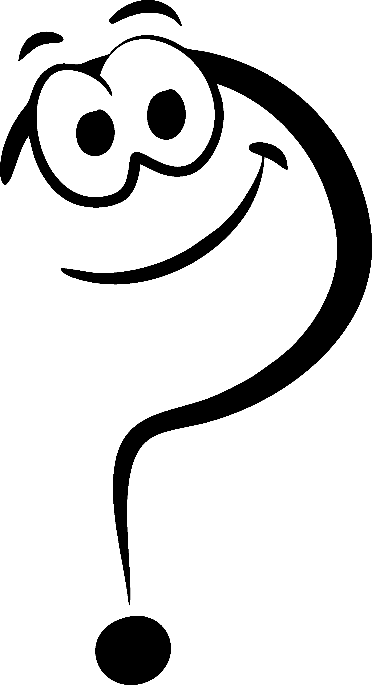 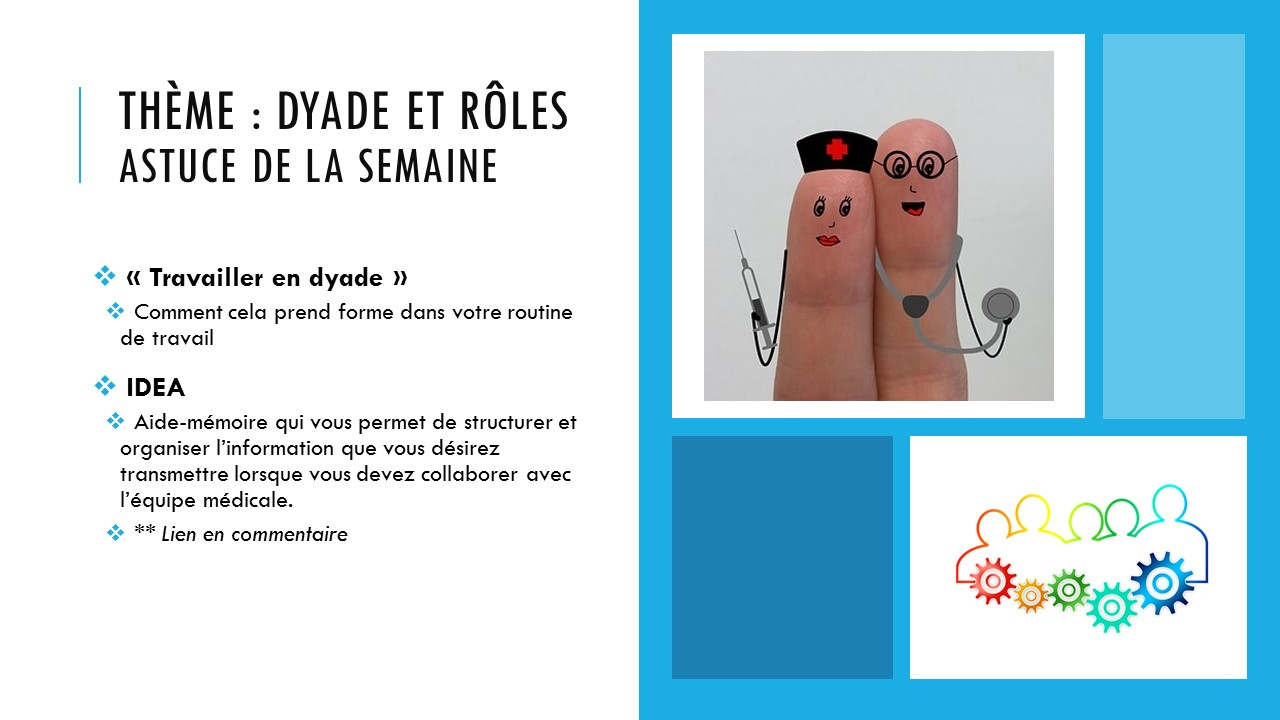 DYADE ET RÔLES
Pour accéder à l’aide-mémoire:
http://bibliotheques.cissslaval.ca/
Inscrire « IDEA » dans la barre de recherche « Rechercher un outil clinique »
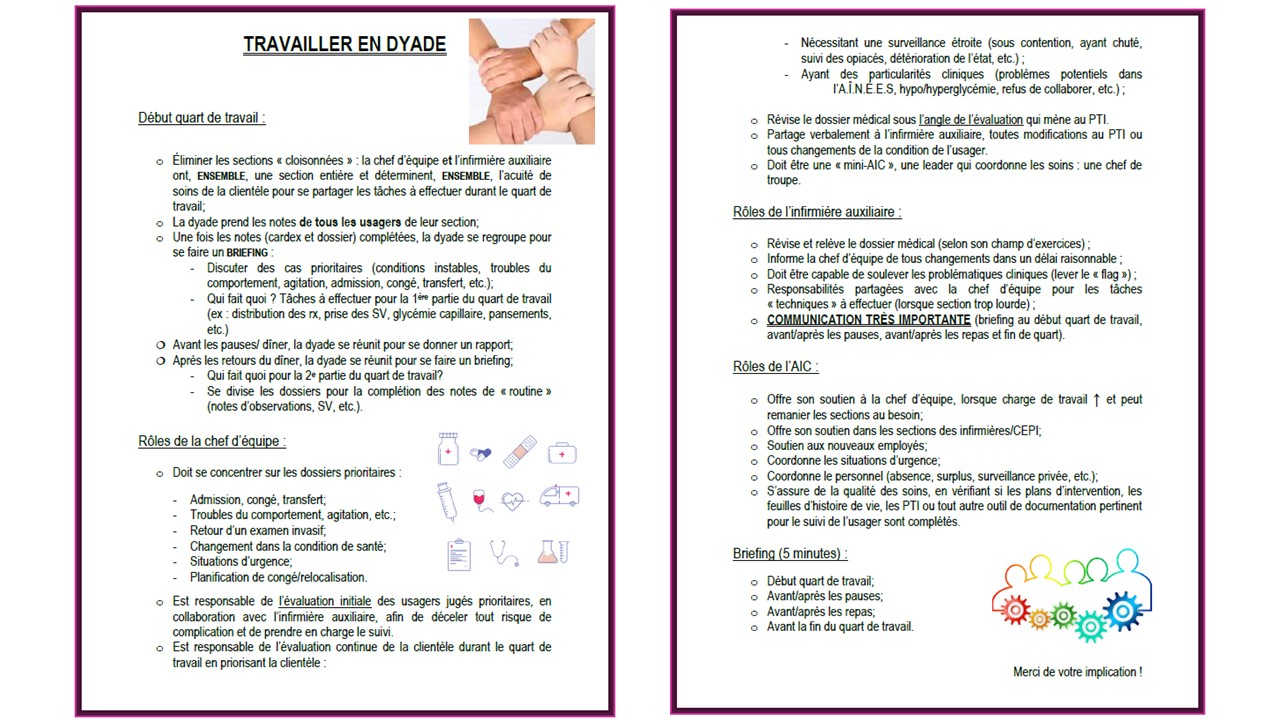 TESTEZ VOS CONNAISSANCES: VRAI OU FAUX?
L’externe peut être sous la supervision d’une CEPI?
L’externe peut être sous la supervision d’une infirmière auxiliaire?
L’infirmière qui supervise l’externe doit toujours contresigner ses notes au dossier?
La CEPI peut prendre un ordre téléphonique?
La CEPIA ne peut être que sous la supervision d’une infirmière auxilliaire?
SOLUTIONNAIRE
L’externe peut être sous la supervision d’une CEPI? 
L’externe peut être sous la supervision d’une infirmière auxiliaire? 
L’infirmière qui supervise l’externe doit toujours contresigner ses notes au dossier? 
La CEPI peut prendre un ordre téléphonique?  
La CEPIA ne peut être que sous la supervision d’une infirmière auxilliaire?
FAUX
FAUX
FAUX
VRAI
FAUX